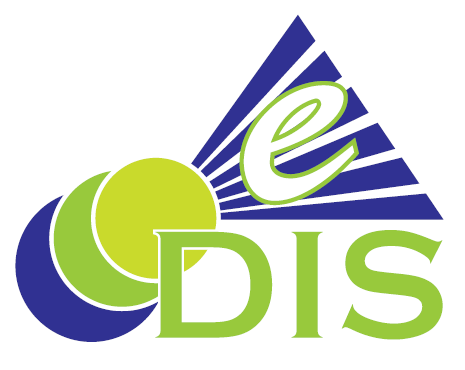 SPREMEMBA IZGLEDA E-KARTICE
DROFELNIK Marija
LJUBLJANA, julij 2012
Izrazi in njihovi pomeni
Pogodbeni račun: je skupek matičnih podatkov, ki opredeljujejo vrsto davka in pripadajoče atribute za potrebe izračuna in postopkov v CDK. Praviloma ima vsak davčni zavezanec odprt samo en pogodbeni račun, za isti tip davka.
Kategorija pogodbenega računa: Opredeljuje tip davka, ki ustreza šifri obvezne dajatve  (podatek P2 za plačilo davčnih obveznosti) npr. CA 62 – je pogodbeni račun za DDV
Glavna transakcija in pod transakcija opredeljujeta tip davka in podvrsto davka na podlagi katerega je dogodek nastal npr. 6200 0100 – Obračuna DDV na podlagi obračuna
Tip dokumenta opredeljuje knjigovodski dokument na podlagi katerega je dogodek v knjigovodstvu nastal
Končni prejemnik sredstev: prejemnik vplačanih sredstev na PDP – prehodni davčni podračun  (Država, ZZZS, ZPIZ, Občine,..)
Poenostavitev načina plačevanja
Zavezanci za davek pri prostovoljnem plačevanju uporabljajo: 
 model 19: davčna številka + šifra obvezne dajatev (19 DŠ-6200K) za točno določen tip davka
 model 19: davčna številka + šifra obvezne dajatve (19 DŠ-99996) za vse tipe davka istega končnega prejemnika


Zavezanci za davek pri plačilu na podlagi upravnega akta uporabljajo:
 model 21: davčna številka + šifra upravnega akta (21 DŠ- 980000000012)
Spremembe na e-kartici
Na e-Kartici so vidni dogodki v breme in v dobro 
         Vse obveznosti, ki nastanejo na podlagi obračunov in odmernih odločb se knjižijo v koloni breme, enako velja tudi za zamudne obresti. Vračila na podlagi obračunov in stornacije obračunov, se prav tako knjižijo v koloni breme z negativnim predznakom, uporabi se t.i. rdeči storno za stornacije in popravke obračunov. Medtem ko se vsa plačila in vračila (denarni tok) evidentirajo v koloni dobro. Prejeta plačila in prenosi v dobro brez predznaka, vračila in prenosi v breme z negativnim predznakom

Zneski bremenitev ostanejo v enem znesku, kot je bil oddan davčni obračun na e-davkih, plačila iz naslova teh bremenitev se prav tako zapišejo v enem znesku (se ne drobijo)

Zneski plačil morajo ostanejo v enem znesku skupaj, kot je bilo dejansko izvršeno plačilo s strani zavezanca.

Datumi zapadlosti plačil se ne spreminjajo glede na postavke, ki so jih zapirali, ampak zadržijo datum dejanskega plačila 

Obresti se združujejo po datumu zapadlosti (razlog zaradi prevelikega števila postavk na eKartici)

Na kartici se ne prikazujejo dokumenti CD (vzdrževanje računa) 

Opis knjižb se spremeni, glede na tip dokumenta, dodatno se doda pojasnilo za obdobje na katero se obveznost nanaša, tam kjer je možno, zapis EDP številke z E-davkov

Doda se otvoritveno stanje, prenos iz preteklega leta (v letu 2012 je to otvoritev 2011)
4
Primer nove eKartice
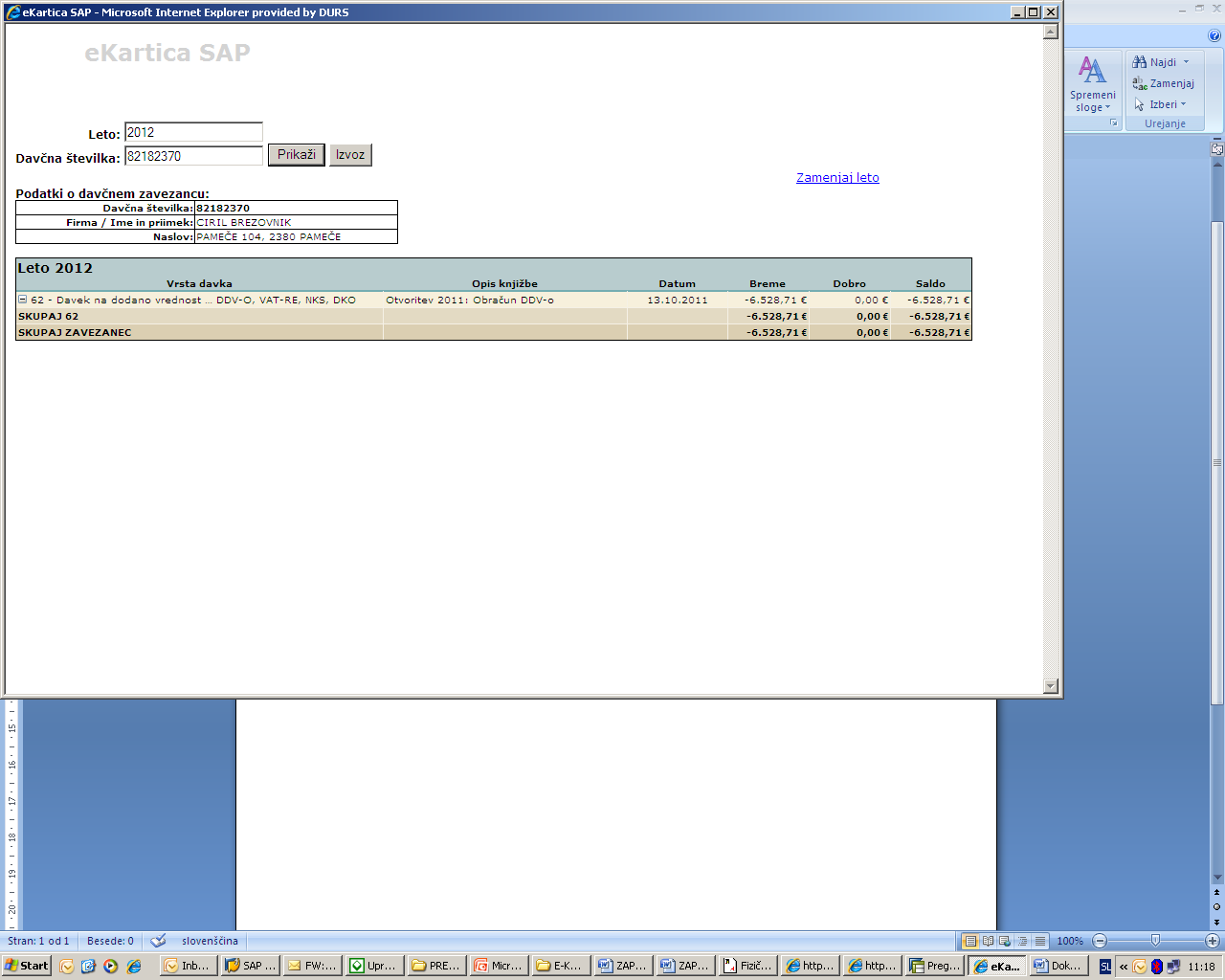 5
Primer nove eKartice
6
HVALA ZA POZORNOST
7